Effective Customer Interactions
2016
Agenda
Introduction
Define Blue Chip Service
Managing Customer Interactions
Blue Chip
3  |
Blue Chip Definition
blue chip
n 1. (Gambling, except Cards) a gambling chip with the highest value
2. (Banking & Finance) finance a. a stock considered reliable with respect to both dividend income and capital value
b. (as modifier): a blue-chip company. 
3. (modifier) denoting something considered to be a valuable asset
Collins English Dictionary – Complete and Unabridged, 12th Edition 2014 © HarperCollins Publishers 1991, 1994, 1998, 2000, 2003, 2006, 2007, 2009, 2011, 2014
4  |
Blue Chip Service Characteristics
No Worries
Never Heard No
No Waiting
Anticipated Needs
Customized Choices
Personalized
Knowledgeable Friendly Staff
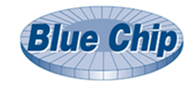 5  |
Managing Customer Interactions
Build Trust
Show Empathy by Acknowledge Customer’s Concern, if needed
Offer to Help Statement
Get to Heart of Call
Ask Identifying, Open, and Confirming Questions
The Solution
Provide the Solution with Choices
Gain Cooperation
Conclusion
Recap and Provide What’s Next
Ask “Is there anything else?”
Managing Customer Interactions
Build Trust
Show Empathy by Acknowledge Customer’s Concern, if needed
Offer to Help Statement
Get to Heart of Call
Ask Identifying, Open, and Confirming Questions
The Solution
Provide the Solution with Choices
Gain Cooperation
Conclusion
Recap and Provide What’s Next
Ask “Is there anything else?”
Build trust
Standard Opening
Good Afternoon, this is the North Carolina Department of Revenue, my name is Beth Collins, how may I assist you today?
Show Empathy 
Listen to customer
Reflect understanding
8  |
Show Empathy by Acknowledging Concern
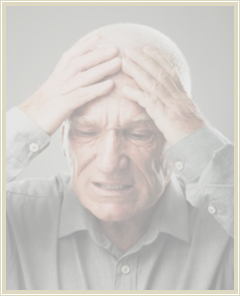 Build Trust
Offer Statement to Help
Summarize the problem: Okay, so the Department sent you a bill showing that you owe a large tax liability.  You don’t think that you owe it.  Even if you did, you can’t afford to pay it.  
Yes, I can assist you with that!
10  |
Offer to Help Statement
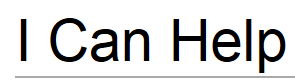 Managing Customer Interactions
Build Trust
Show Empathy by Acknowledge Taxpayer’s Concern, if needed
Offer to Help Statement
Get to Heart of Call
Ask Identifying, Open, and Confirming Questions
The Solution
Provide the Solution with Choices
Gain Cooperation
Conclusion
Recap and Provide What’s Next
Ask “Is there anything else?”
Identifying, Open, and Confirming
?
13  |
Heart of The Call
Ask Identifying, Open, and Confirming Questions
To validate your identity and protect your privacy I need to ask you a few questions
Can you provide me with your  name, address and SSN?
To determine if the liability is due, I must ask a few questions …
When did you acquire the property?
When did you receive the notice of tax due?
Has your address changed?
https://www.youtube.com/watch?v=ZIOogEaO3Hc
14  |
Heart of the Call
Confirming questions
Okay so you acquired the lot before 2013
You don’t believe you received our notice
But you haven’t change your address in 20 years
15  |
Managing Customer Interactions
Build Trust
Show Empathy by Acknowledge Taxpayer’s Concern, if needed
Offer to Help Statement
Get to Heart of Call
Ask Identifying, Open, and Confirming Questions
The Solution
Provide the Solution with Choices
Gain Cooperation
Conclusion
Recap and Provide What’s Next
Ask “Is there anything else?”
PROVIDE SOLUTION with Choices
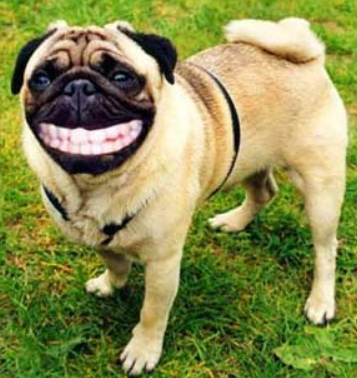 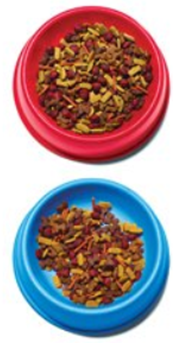 The Solution
Provide the Solutions with Choices
Since you acquired the property prior to 2014, the tax is due 
Based on the dates of the notices and the fact you haven’t changed your address, the billing has become final
You may pay in our office with cash, by mail with a check or over the phone or website with a Visa or MasterCard … How would you prefer to handle this?
https://www.youtube.com/watch?v=EUm-vAOmV1o
18  |
The Solution
Gain cooperation
Great, so you would like to pay with credit card over the phone … 
Oh no, I can’t afford this at all…  

Sometimes you may have to move back a step
19  |
Managing Customer Interactions
Build Trust
Show Empathy by Acknowledge Taxpayer’s Concern, if needed
Offer to Help Statement
Get to Heart of Call
Ask Identifying, Open, and Confirming Questions
The Solution
Provide the Solution with Choices
Gain Cooperation
Conclusion
Recap and Provide What’s Next
Ask “Is there anything else?”
Heart of the Call
So, you don’t have the ability to pay in full today …
Always assume payment-in-full 
Provide payment options
Do you have a major credit card?
Are you a member of a credit union?
If you can’t pay in full, how much are you short?
Better than “how much can you pay”
Assumes payment in full
Allows you to retain control of the negotiation
Depending on policies, offer options such as penalty waiver, payment plans or settlement agreements










so
21  |
Managing Customer Interactions
Build Trust
Show Empathy by Acknowledge Taxpayer’s Concern, if needed
Offer to Help Statement
Get to Heart of Call
Ask Identifying, Open, and Confirming Questions
The Solution
Provide the Solution with Choices
Gain Cooperation
Conclusion
Recap and Provide What’s Next
Ask “Is there anything else?”
Gain Cooperation
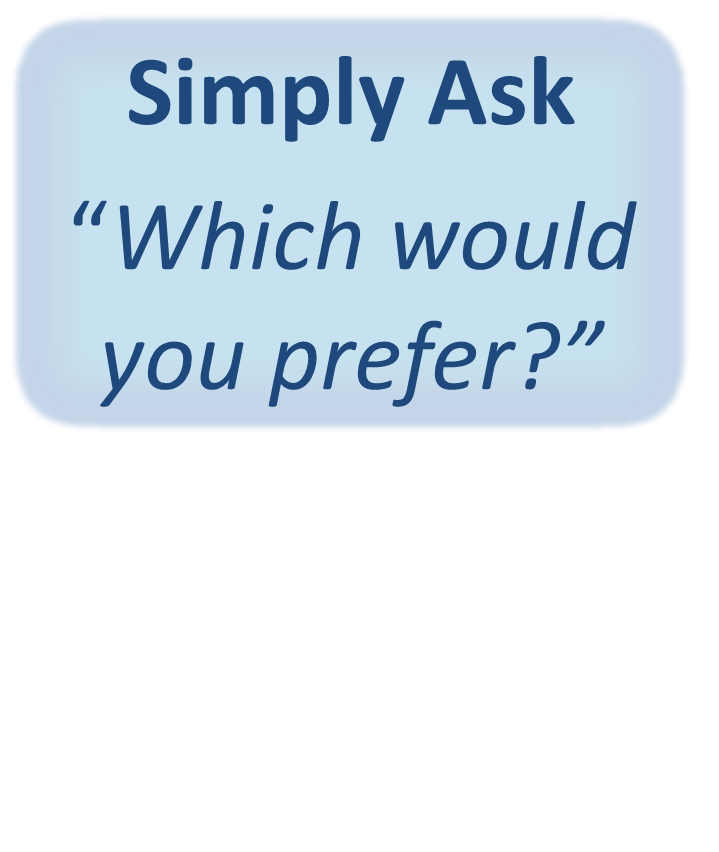 The Solutions
Options
You may pay today using cash, check or credit card … which would you prefer?
If you decide not pay today, penalty and interest will continue to accrue and your assets, such as your wages and bank accounts may be attached and garnished and liens issued against your property
Hey, it is a choice and should be presented as a choice
Gain cooperation
Okay, so you’ve decided to visit our Kiosk at Wal-Mart to pay via credit card. 
https://youtu.be/4T2GmGSNvaM
24  |
Managing Customer Interactions
Build Trust
Show Empathy by Acknowledge Taxpayer’s Concern, if needed
Offer to Help Statement
Get to Heart of Call
Ask Identifying, Open, and Confirming Questions
The Solution
Provide the Solution with Choices
Gain Cooperation
Conclusion
Recap and Provide What’s Next
Ask “Is there anything else?”
Recap and Provide What’s Next
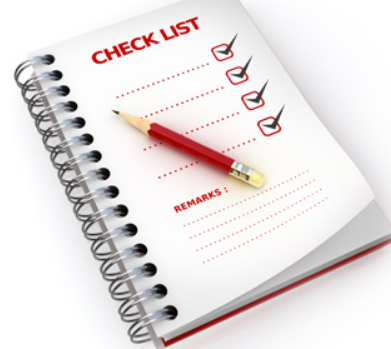 26  |
Conclusion
Recap and Provide What’s Next
Thank you for agreeing to pay using your MasterCard at the Wal-Mart kiosk
It is located at the front of the store between Great Clips  and the EyeWear store
You must pay $1,021.56 prior to May 1, 2016 to avoid additional penalty, interest and potential forced collection actions
 The lien against your property will be released with the Wake Co. Clerk of Court upon posting of payment in full and you will receive a copy of the release
27  |
Ask, “Is There Anything Else?”
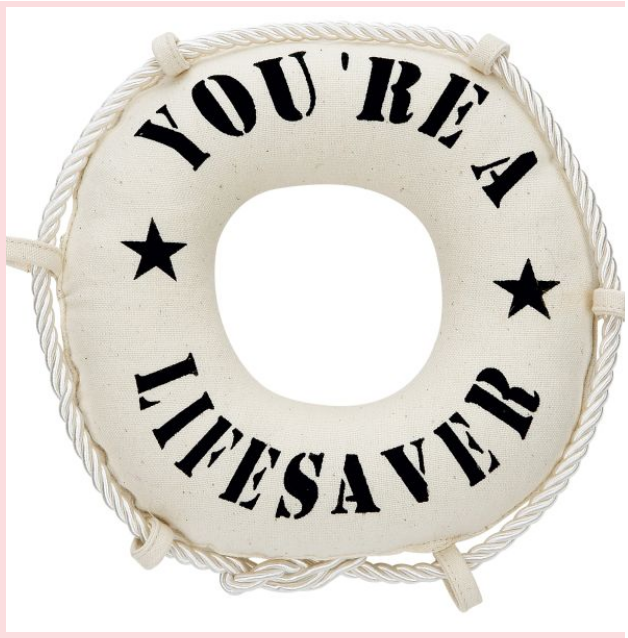 Conclusion
Ask if there is anything else 
Is there anything else I can assist you with today?
End call
Thank you for your call and please contact us again anytime we can be of service
Normally, the customer ends the call before the call agent disconnects
29  |
General Contact Handling Tips
30  |
Protect Internal Processes
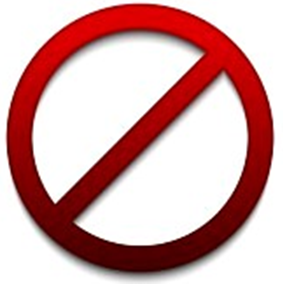 Handling Abusive Customers
Offer to Help: you are a professional that is here to help, but they need to act professional as well.
Consequences of  Their Behavior: if he/she continues to swear at you and act unprofessional, you will need to end the call. 
Hang Up The Call: you are ending the call now and he/she is welcome to call back at a better time.
Public Servant
Public Doormat
32  |
State Information Positively
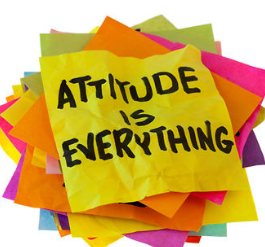 33  |
Add Value
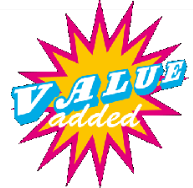 Vocal Tone, Jargon & Acronyms
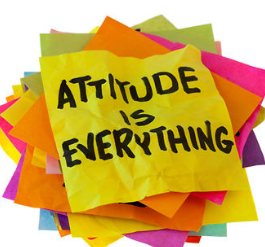 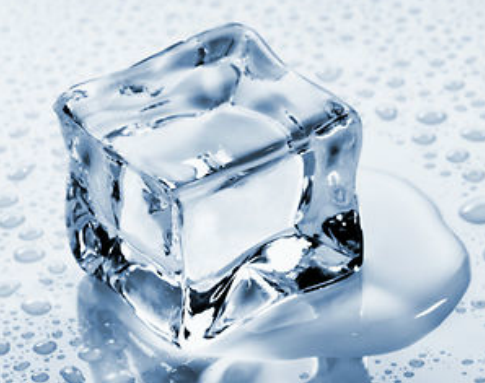 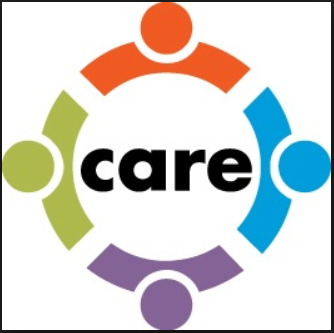 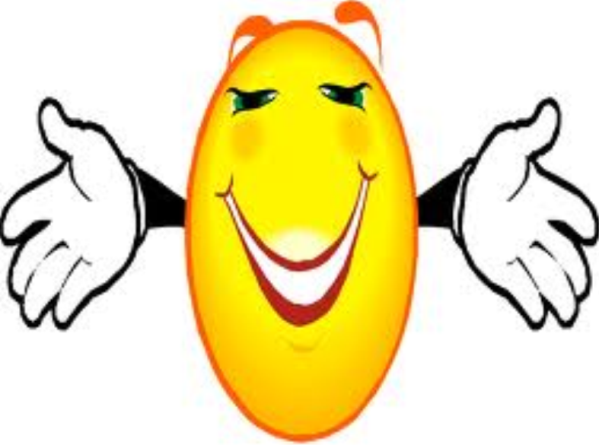 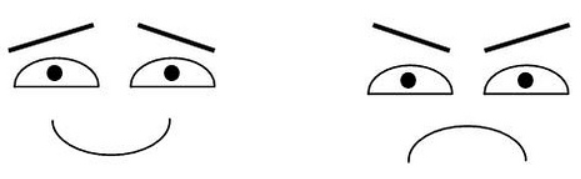 Perception = Reality
Activity
Listen to two customer service videos and jot down what you like and dislike about each customer service interaction.  
Video 1 https://www.youtube.com/watch?v=y5UVy-uCUzs
Video 2https://www.youtube.com/watch?v=qKv2HGsuaUs
36  |
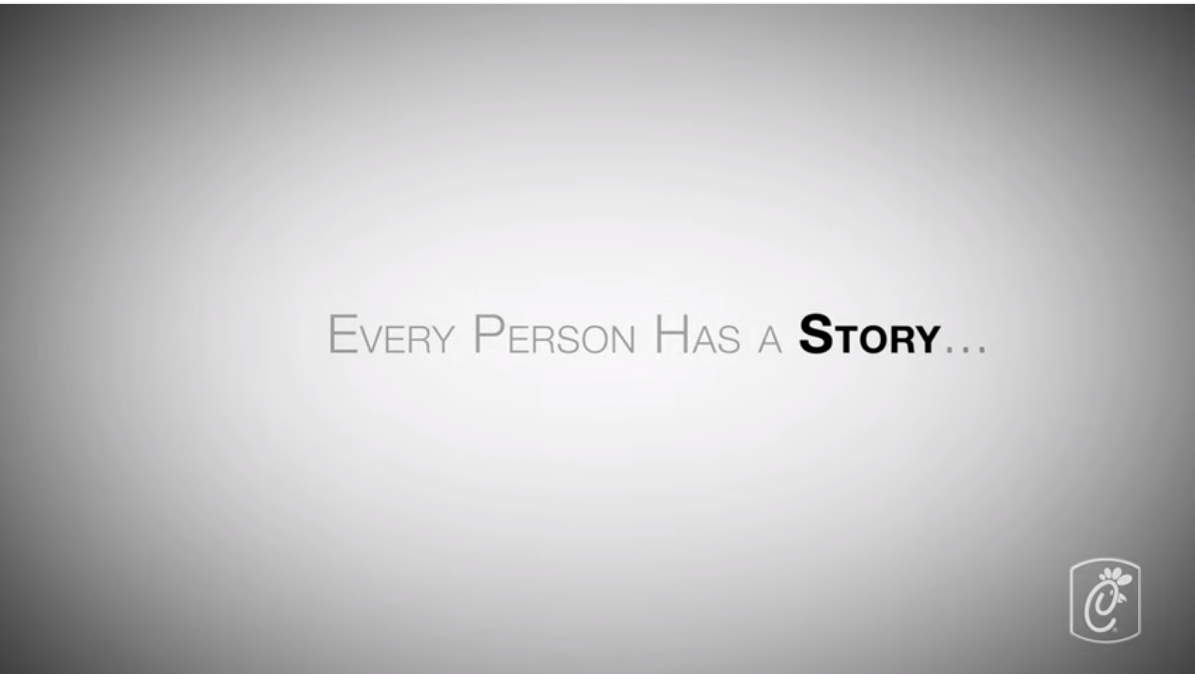 https://www.youtube.com/watch?v=2v0RhvZ3lvY
37  |
Scorecarding – Attain Standards
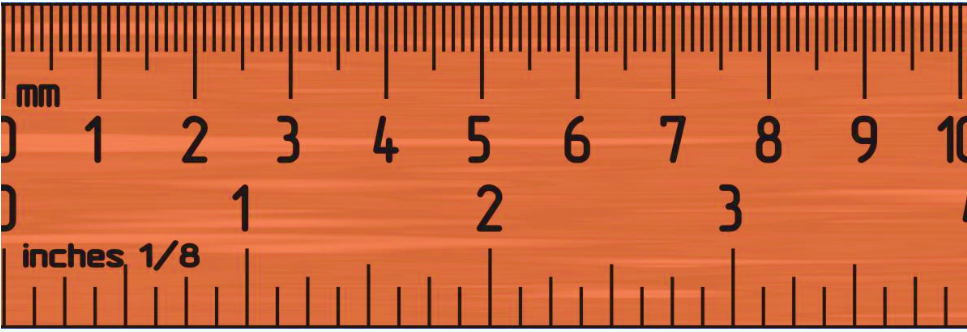 Summary
Protect Internal Processes
Attain Standards
Achieve Blue Chip
Manage Customer Interactions
Personalize the Solution with Options
State Information Positively
Add Value
View this movie. Enjoy!
Questions
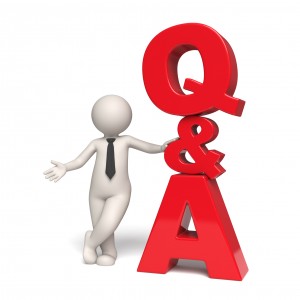 40  |
Business Card
Beth Collins, Assistant Director
 Taxpayer Assistance Division
NC Department of Revenue
Beth.collins@ncdor.gov
919-896-4596
41  |